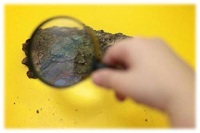 Презентация Центра науки и экспериментирования
Воспитатель Анисимова Наталья Александровна
С целью развития у детей элементарных естественно - научных и биологических представлений в группе организован «Центр науки и экспериментирования».
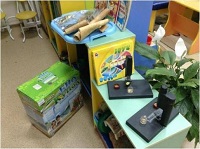 Организованная познавательная и игровая деятельность в данном центре позволяет  решать следующие задачи:
развивать интересы детей, любознательность и познавательную мотивации; 
формировать познавательные действия (умение устанавливать причинно-следственные связи, делать выводы, умозаключения);
формировать навыки опытной, экспериментальной и исследовательской деятельности;
формировать первичные представления об объектах окружающего мира, о свойствах и отношениях окружающего мира, воспитывать бережное отношение ко всему живому;
развивать экологическую культуру;
формировать готовность к совместной деятельности со сверстниками и взрослыми;
развивать  и поддерживать самостоятельность  и инициативность.
Центр включает в себя:
Библиотеку (научную и экологическую литературу)
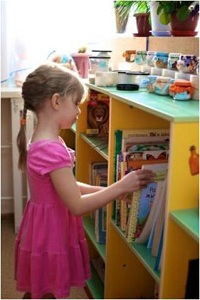 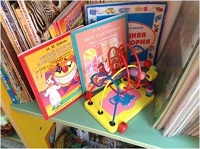 Детскую лабораторию «Почемучки»
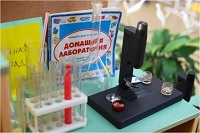 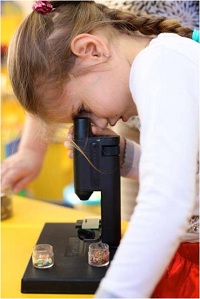 В детской лаборатории имеется все необходимое для проведения опытов, наблюдения, экспериментирования и исследования: колбы, лупы, микроскопы…
различный материал для рассматривания
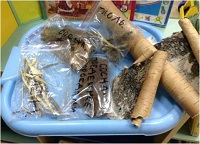 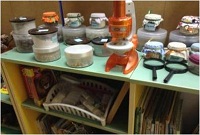 Мини-экосистема «биокупол»
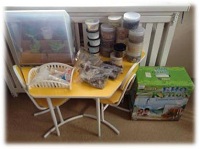 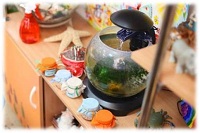 Юные исследователи ставят опыты…
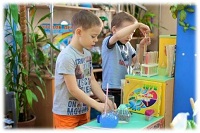 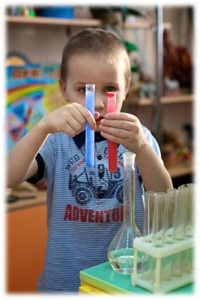 с водой
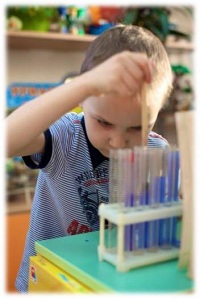 работают с лупой
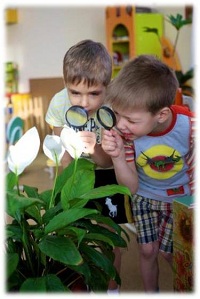 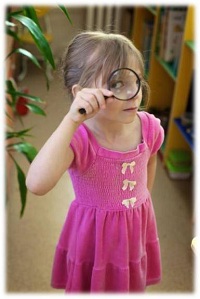 работают с микроскопом: исследуют кору…
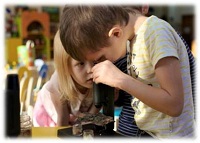 изучают поверхность зерна
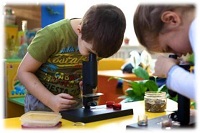 заполняют научную тетрадь
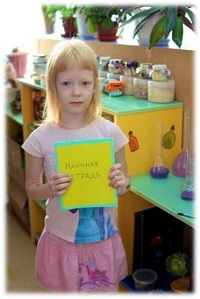 Центр  регулярно пополняется развивающими и дидактическими играми, наглядно-дидактическими пособиями, экологическими альбомами с иллюстрациями.
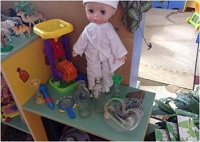 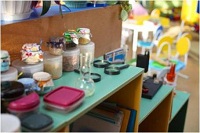